Coalitions Lite Meeting 4
Review Resources & Identify Strategies
Welcome, Introductions, & Overview
10 minutes
Meeting Logistics and Overview
Team “check-in” and introductions
Identify a notetaker and timekeeper
Review access to shared documents
[Speaker Notes: SAY: Our check-in question today is: [Facilitator choses a check-in question before the meeting]


~
Notetaker and Timekeeper
The timekeeper should be comfortable helping the facilitator redirect people and keeping the meeting on track. 
Key discussion points, decisions made, assignments, and assignments should be identified in the minutes.

Shared Documents
Make sure all members were able to access Meeting #3 materials.]
Meeting Objectives
Review existing community resources 
Identify and select strategies to impact contributing factors
Outline next steps
[Speaker Notes: SAY:  In this meeting, we will review existing resources in the community and research strategies that impact the prioritized contributing factors selected in Meeting #3.

The group should leave the meeting with a “semi-final” list of strategies to present to stakeholders or key leaders for approval. 

It’s impossible to review all existing resources or strategies, no matter how much time we spend. So we will review what we know, conduct some research, and make the best decisions we can with that information. 

Remember – we can always add more later!]
Review Progress on Coalitions Lite
5 minutes
Coalitions Lite Strategic Planning Process
[Speaker Notes: Summarize the outcome of Steps 1 - 3: 

SAY: So far in the Coalitions Lite process, we have:

created a plan for engaging in Coalitions Lite;
identified our broader priorities;
created a plan for collecting data to better understand our three knowledge gaps;
conducted interviews; 
reviewed and summarized data;
specified our broad priorities;
identified which population is more burdened by our specified issue; and 
gained an understanding of why it’s happening in our community (contributing factors).

How do we feel we’re doing? 


~
NOTE TO FACILITATOR
Replace the above timeline graphic with the timeline you created in Meeting #1.]
Our Priorities
Our prioritized, specified issue:

Our prioritized population:

Our prioritized contributing factors:
[Speaker Notes: NOTE TO FACILITATOR
Before the meeting, write in your decisions from Meeting #3 on your specified issue, your focus population, and your contributing factors.

This is a good time to discuss any feedback on these three pieces you may have gathered between Meetings #2 and #3. If the group needs to tweak any of these three elements based on feedback, do that now.]
Assignments from Step 3
[FILL IN ASSIGNMENTS FROM MEETING #3]
[Speaker Notes: NOTE TO FACILITATOR
Before the meeting, fill in the list of assignments from Meeting #3

In the meeting, go through each assignment to check on progress. Troubleshoot any issues that arose, adjusting assignments as needed.]
Identify Existing Community Resources
20 minutes
What is a “Resource”? It’s a Strategy!
Programs
Afterschool programs
Sports programs
Prevention programs
Campaigns
Parents Empowered
Grey Matters
Services
Mental health services
Transportation
Environmental Strategies
Engaging youth
Engaging businesses
Social Development Strategy
Lights in public parks
[Speaker Notes: SAY: For our purposes, a “resource” is defined as any strategy -- programs, campaigns, services, or environmental strategies. 


~
NOTE TO FACILITATOR
The Social Development Strategy is prevention strategy often used with youth (but it could be used with anyone!) that increases bonding between community members and promotes “prosocial,” or positive, activities and skills. It involves offering youth opportunities to do positive things, teaching them the skills to succeed, and then rewarding or recognizing them for their achievements. 

For more information: https://www.communitiesthatcare.org.au/how-it-works/social-development-strategy]
Brainstorm Existing Community Resources
Reminder: Only resources that address our contributing factors! 
Questions to Consider
What resources are you aware of?
What resources did you hear about in your interviews with stakeholders?
What resources did we learn about since our last meeting?
What do we know about these resources? 
Do we know how many people does the resource serves? 
Do we know whether the resource serves our focus population?
Example
Specified issue / population: Youth substance use
Contributing factor: Few safe, prosocial activities after school
Existing resource: After school programs at schools, Boys & Girls Club, sports teams
Serves: East and West Elementary Schools
[Speaker Notes: SAY: Before we start thinking about what strategies we want to do, we need to have some sense of what’s already happening in our community; this helps us avoid duplication and can also point us towards potential partnerships to leverage existing resources. 

Remember, we are only considering resources that address our prioritized CONTRIBUTING FACTORS. 


NOTE FOR FACILITATOR
Take notes on a flip chart sheet labelled “Community Resources”

You should have one Community Resources flip chart for each prioritized contributing factor.]
Overview: Selecting Strategies
15 minutes
Selecting Strategies to Create Change Information Sheet
What are the main take-aways of each section? 

Consider:
Types of strategies
Selecting a good strategy
Finding ideas for strategies
[Speaker Notes: SAY: Let’s break up into three groups to review the Selecting Strategies to Create Change Information Sheet.

Group 1 will review section 1, and so on. We’ll take 3-4 minutes to review in our small group paying specific attention to the three points on the slide. Then we’ll get back together and give each group 30 seconds to highlight their major take-aways from their section.]
Selecting Strategies to Create Change
Our goal is to find evidence-based strategies that: 
Fill gaps in or expand upon existing resources;
Are practical for our coalition and welcomed by our community;
Impact our priorities (address our factors + # served);
Create a diverse set of strategy types.
Key take-aways:
There are many different types of strategies and our coalition needs to do several types to have an impact.
Some strategies are better than others – evidence-based strategies have already been shown to work.
Strategies are only good if they make sense for our coalition and our community.
There are many websites that list different types of strategies – we don’t need to recreate any wheels by inventing our own.
[Speaker Notes: SAY: Here are some key take-aways from the information sheet. Overall, we are looking for strategies that:

Fill gaps in the existing resources, e.g. Providing opportunities for after school activities at a school that has none
Or expand existing resources, e.g., Expanding an existing program to reach our focus population
Are practical for our coalition = we are able to implement them based on our constraints 
Will be well-received in our community
Have been shown to affect our prioritized contributing factors 
Will reach or serve enough people, and
Altogether make up a diverse set of strategies = Are we considering all 7 types of strategies outlined in the information sheet?

That’s a lot to remember, but, generally speaking, how does that sound to you?]
Coalition Constraints & Assets
What are the assets, limitations, and constraints we need to consider before selecting strategies?

Consider:
Funding
Time
Expertise
Authority
[Speaker Notes: SAY: Before we start researching strategies, we need to be thoughtful about our capabilities. What are some constraints that could stop us from implementing certain strategies? What are some assets we have that could help us implement?


~
NOTE TO FACLITATOR
Take notes on the “Constraints & Assets” flip chart]
Research Strategies for the Strategic Plan
45 minutes
Brainstorm: Strategies + Outcomes
Based on the criteria we just reviewed, what are our initial thoughts on strategies for our coalition?
[Speaker Notes: SAY: Based on the criteria we just reviewed, we’re now going to brainstorm a short list of strategies that we think will get results for our contributing factors.

After this, we are going to spend time researching evidence-based strategies, so don’t get too attached to the strategies we discuss now. Keep an open mind! This conversation is just to get an idea of what types of strategies are on our minds now.


~
NOTE TO FACILITATOR
Post one flip chart sheet for each contributing factor you are addressing. Write the ideas for strategies on the appropriate sheet.

If a strategy impacts multiple issues, great! Record it on each sheet.]
Conduct the Research (30 mins)
Research these 2 categories
Strategies identified as needing additional information 
New strategies to fill identified gaps 

Divvy up the source websites between members or small groups
Review the Selecting Strategies Information Sheet for websites with strategies
Make sure research a variety of websites to find all 7 types of strategies
Take notes on your top strategies (including source)


We don’t have to do an exhaustive search or get all the details; just enough for the group to decide about the fit of the strategy!
[Speaker Notes: SAY: We’re now going to divvy up the workload and conduct 30 minutes of research on strategies. You can research on your own or sit with someone else and discuss as you go.

Look at the sources on the Selecting Strategies Information Sheet. Let’s decide who will review each source.

You’re going to start with the strategies we just discussed. Can you find any similar strategies that have research to show they work? If not, what strategies can you find that look like they will impact our contributing factors and be possible for the coalition to tackle?

Make a list of your top discovered strategies with any notes (including where you found the strategy!), and we will share out after we’re through researching.

Remember – we do not need to create an exhaustive list! We’re just looking for 2-3 strategies we can start with.


~
NOTE TO FACILITATOR
Go to the next slide and leave it up as people research.]
Researching Strategies
Is there evidence it works?
Will it impact our contributing factor?
Will it reach or serve enough people?
Is it practical for our coalition to do?
Will our community welcome it? 
Does it fill gaps or expand upon existing resources?
Does it help us create a diverse set of strategy types?
Select Your Strategies
45 minutes
Report Out – What Did You Find?
Is there evidence it works?
Will it impact our contributing factor?
Will it reach or serve enough people?
Is it practical for our coalition to do?
Will our community welcome it? 
Does it fill gaps or expand upon existing resources?
Does it help us create a diverse set of strategy types?
[Speaker Notes: NOTE TO FACILITATOR
Set up new flip charts, one for each contributing factor. 
Write each suggested strategy on the correct flip chart with a few notes about the criteria listed on the slide.
Go around to each person or group until everyone has reported out.]
Narrowing it Down
Based on our criteria and our research, are there any strategies we can immediately eliminate?

What do we expect each strategy will achieve? What is our expected outcome for each strategy?
e.g. for a contributing factor of social isolation: Change the physical design (clean up garbage, add lighting) of West Side Park to create a safe, fun public space = increased use of West Side Park and decreased social isolation
[Speaker Notes: SAY: Now that everyone has reported out, are there any new strategies we can eliminate right now that don’t meet a lot of our criteria? 

For example, is there any evidence the strategy works? How much would it roughly cost? Is particular expertise needed to implement it? Do we have that expertise? Is the strategy already being done? etc. 


~
NOTE TO FACILITATOR
For each strategy you’re thinking of eliminating, conduct a thumb vote and eliminate any with unanimous or near unanimous agreement. 
Cross out the strategies on the flipcharts.
~


Question 2 SAY: It may seem silly to rephrase the contributing factor as the expected outcome, but this is an important exercise to make sure the strategies listed will truly impact our prioritized contributing factor. It also establishes a simple evaluation goal.]
Dot Vote!Which strategies should we select?
[Speaker Notes: SAY: We are now going to select our top strategies to focus our efforts on. Each person will get [X*] number of dots – these dots are your votes!

Consider our full discussion about what makes for a good strategy in your decisions.

You’ll have 5 minutes to get up and place your dots / votes next to your favorite strategies.

The top-scoring 2-3 strategies win.

If the winners are not clear, we can conduct another round of voting with fewer strategies (and fewer dots).

Remember, we want to balance having enough strategies to impact our factors while also being realistic about our capacity. We can always add more later!


~
NOTE TO FACILITATOR
* Give each member half the number of dots as there are strategies to choose from (for example, if you have 10 strategies on your list, give each member 5 votes / dots).]
Check-In: Thumb Vote! Can you get behind these strategies?
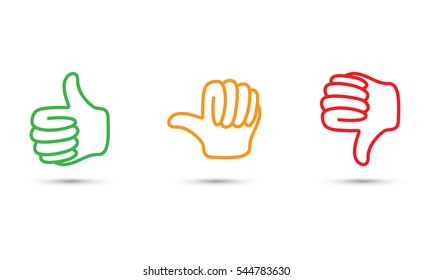 Yes!			        Maybe, can we		Nope!
			        discuss?
[Speaker Notes: SAY: Let’s check-in with the whole group and make sure we’re on the right track. 

Thumb vote: Can you get behind this set of selected strategies?


~
NOTE TO FACILITATOR
If some people are not supportive, have them explain their reasonings behind their preferences until you can come to an agreement that everyone can get behind.

Circle the winners on the flip chart and make sure the notetaker has recorded the vote and any pertinent discussion points.]
Wrap-Up and Next Steps
10 minutes
Assignments
Notetaker: Make sure all information and decisions from flip chart sheets are captured in the notes and send the notes out
If needed, ask other stakeholders whether they can get behind the selected strategies: 
Explain your criteria for selecting the strategies
You’re not asking them to suggest new strategies, only if they can support the ones the group selected
Anything else?
[Speaker Notes: NOTE TO FACILITATOR
Make sure all action steps have been assigned to specific members and have feasible deadlines.

Save the completed flipcharts for use in Meeting #4.

IMPORTANT: The group is NOT asking stakeholders generally what they think of the draft list of strategies. They are merely asking whether people can support the list of strategies. 

Sometimes the feedback you get from stakeholders does not consider all the important criteria this group has focused on. The stakeholder may not understand the importance of evidence-based strategies. Or they may not know about your resource limitations. Maybe they don’t really understand your contributing factors. If you ask generally for feedback, people may offer uninformed responses, which can confuse the group when making their final decisions and make the stakeholder felt unheard. That said, some feedback may be helpful, and you’ll want to consider it in your final strategy selection.]
Meeting #5 Preview
DATE:
TIME:
LOCATION:

In Meeting #5, we’ll double check our list of strategies and finalize the template for our strategic plan.
[Speaker Notes: NOTE TO FACILITATOR
Review the day, time, and location for Meeting #5 and resolve any outstanding logistical issues to scheduling or holding the meeting. 

Be sure there is enough time before Meeting #5 to receive any needed coalition or stakeholder approval or direction beforehand.]
Check-Out Discussion: How did this meeting go?
What worked well or didn’t work well with the meeting? 
How can we run our future meetings better?
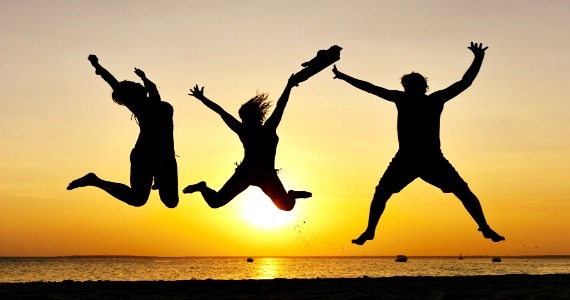 Celebrate! We’ve accomplished a lot!